ADABIYOT
6 - sinf
Mavzu: “Qoplon” va “Sobiq” hikoyalari
Mustahkamlash
“Ishqiboz”
“Qadrdon
 dalalar”
“Kelinlar 
qo‘zg‘oloni”
“Ufq”
“Tortiq”
“Hukm”
“Jimjitlik”
“Kuyov”
“Qoplon” hikoyasi
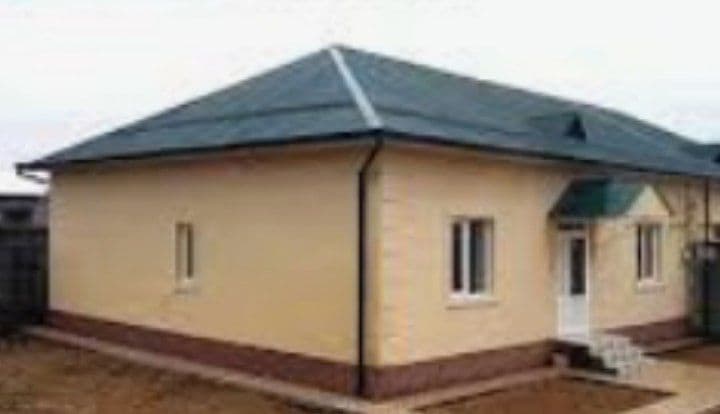 Qurboyboyning maqsadi…
Yo‘q, xo‘jayin so‘ramang. Siz bilan shu maqsadda oshno
bo‘lmaganman. Bunaqa gapni aytsangiz, uyingizga
 ikkinchi qadam bosmay ketaman.
180
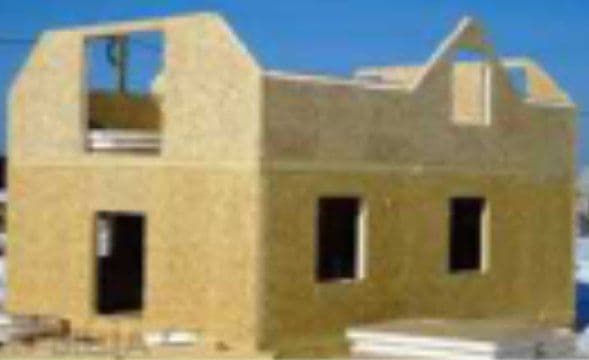 30
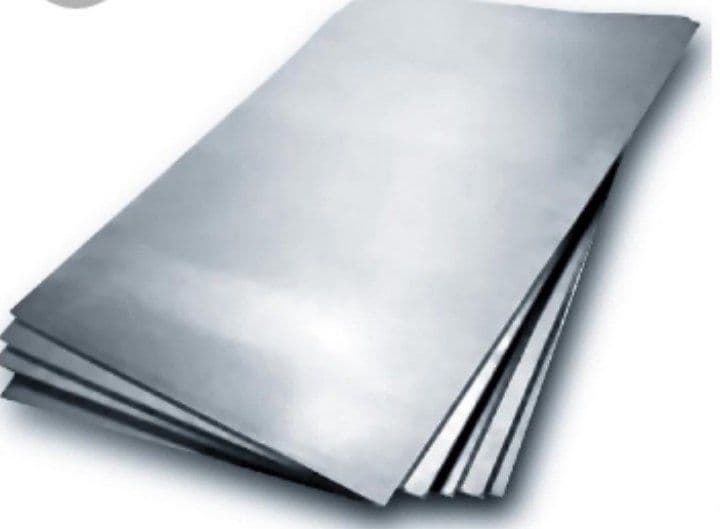 Tillayev
Doktor endi bo‘lmadi, nafaqaga chiqing,
 deb maslahat berishgandan keyin Tillayev
 ariza yozib, ishdan bo‘shatishlarini so‘radi. 
Tillayev o‘rniga boshqa rahbar tayinlandi.
“Sobiq” hikoyasi
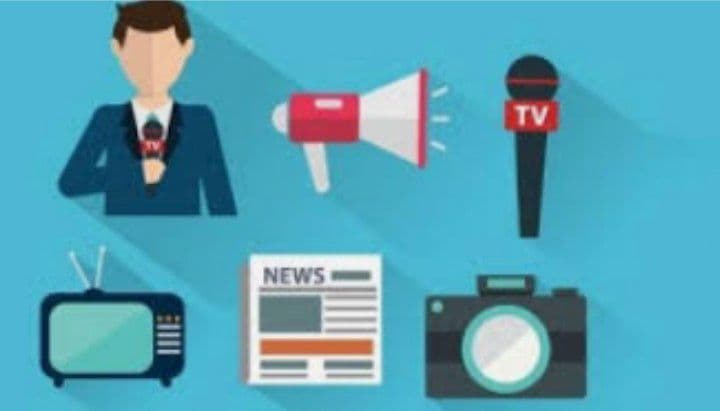 Xoh ishoning, xoh ishonmang, birinchi 
kuniyoq  tonna paxta teribman.
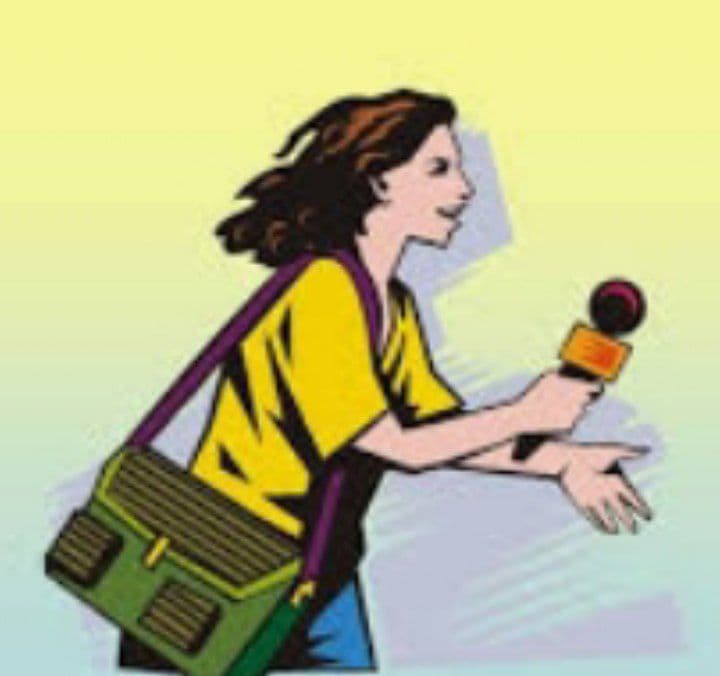 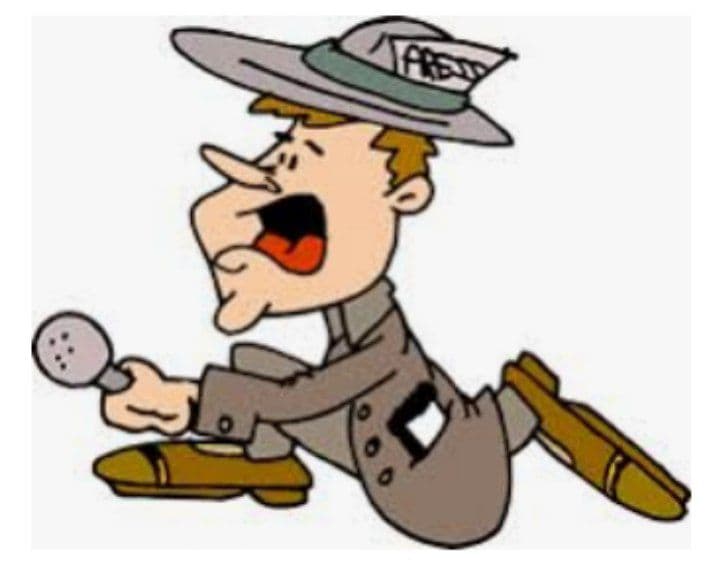 Navbatdagi uchrashuvlar…
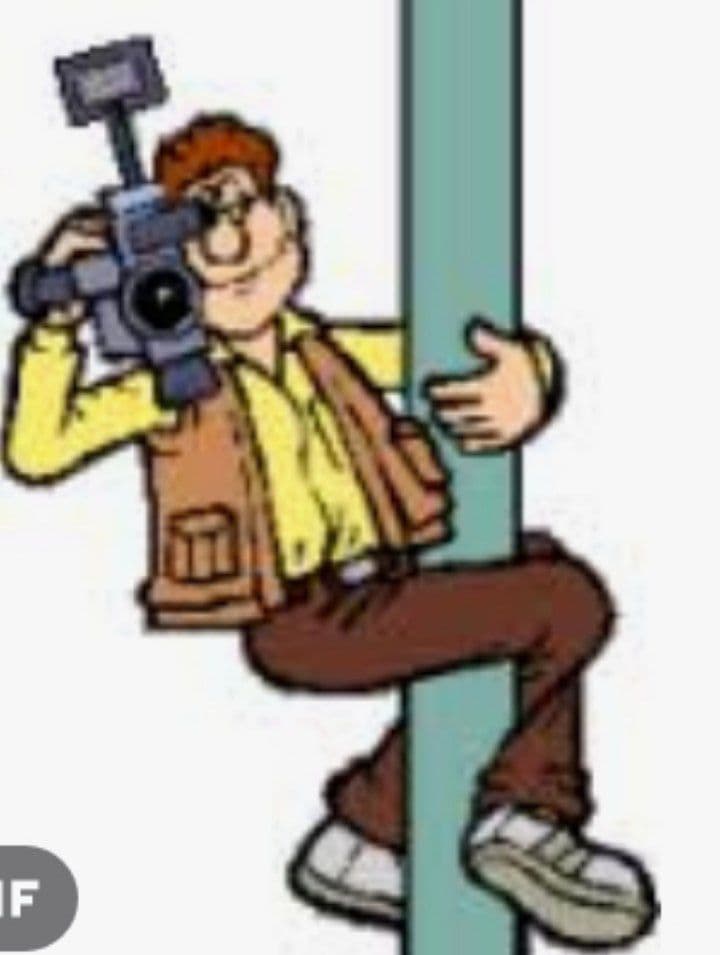 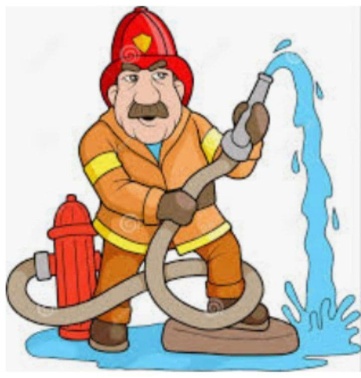 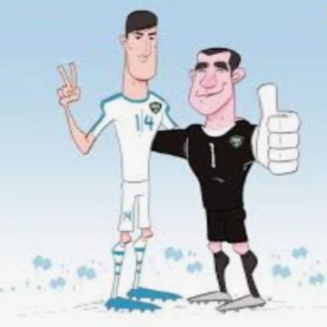 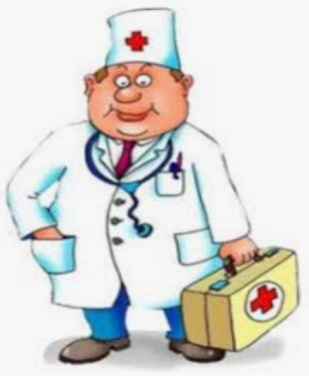 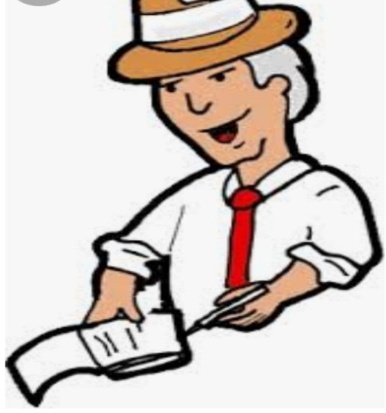 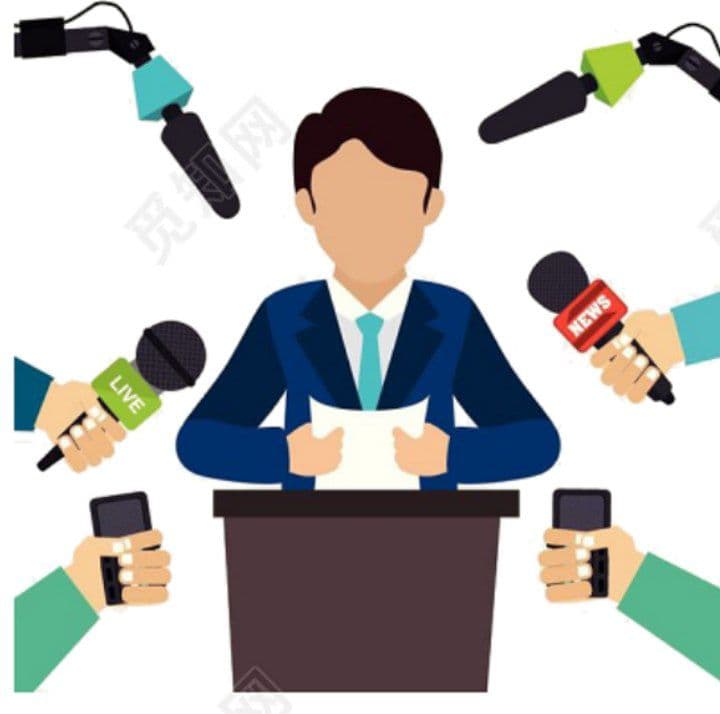 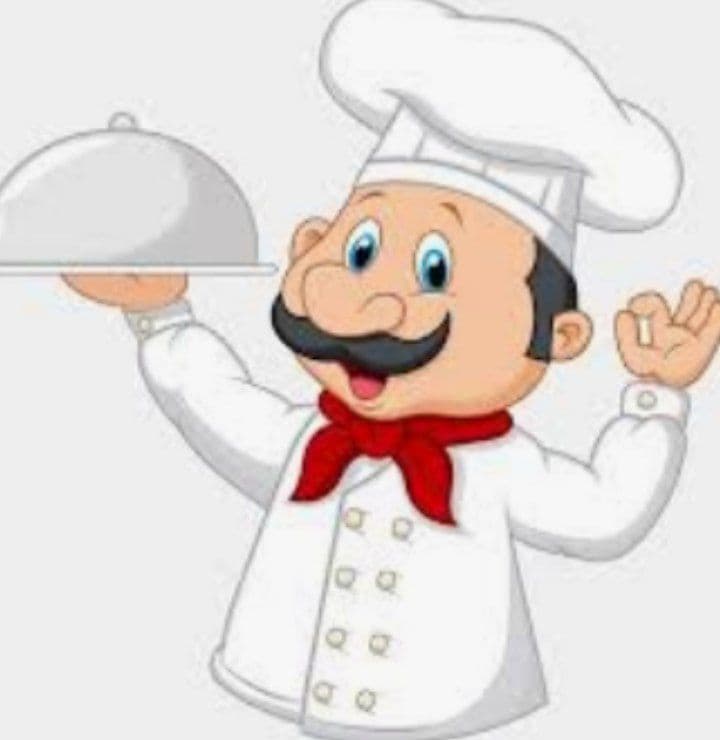 Mustahkamlash
“Qoplon” hikoyasi
“Sobiq” hikoyasi
yumoristik
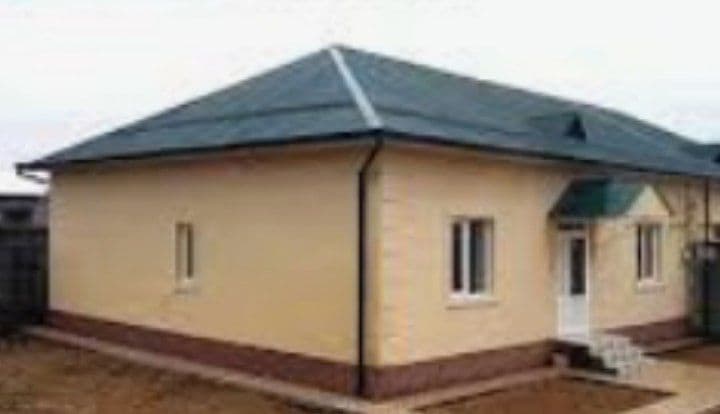 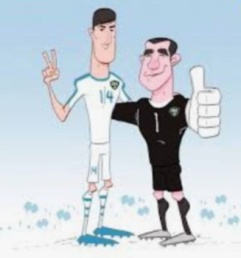 dabdababozlik
Xushomadgo‘ylik
satirik
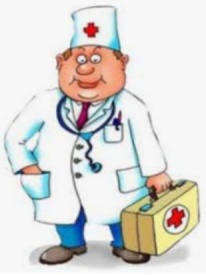 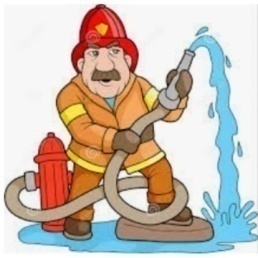 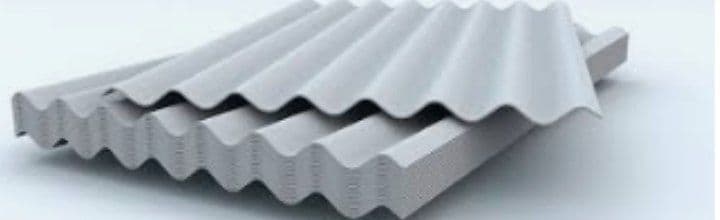 laganbardorlik
ikkiyuzlamachilik
Mustaqil bajarish uchun topshiriq:
“Qoplon” hikoyasidagi Qurbonboyga qanday maslahat bergan bo‘lardingiz? U qanday yo‘l tutishi kerak edi? 
“Sobiq” hikoyasi qahramoni sizningcha qanday odam? 
Fikrlaringizni daftaringizga yozing.